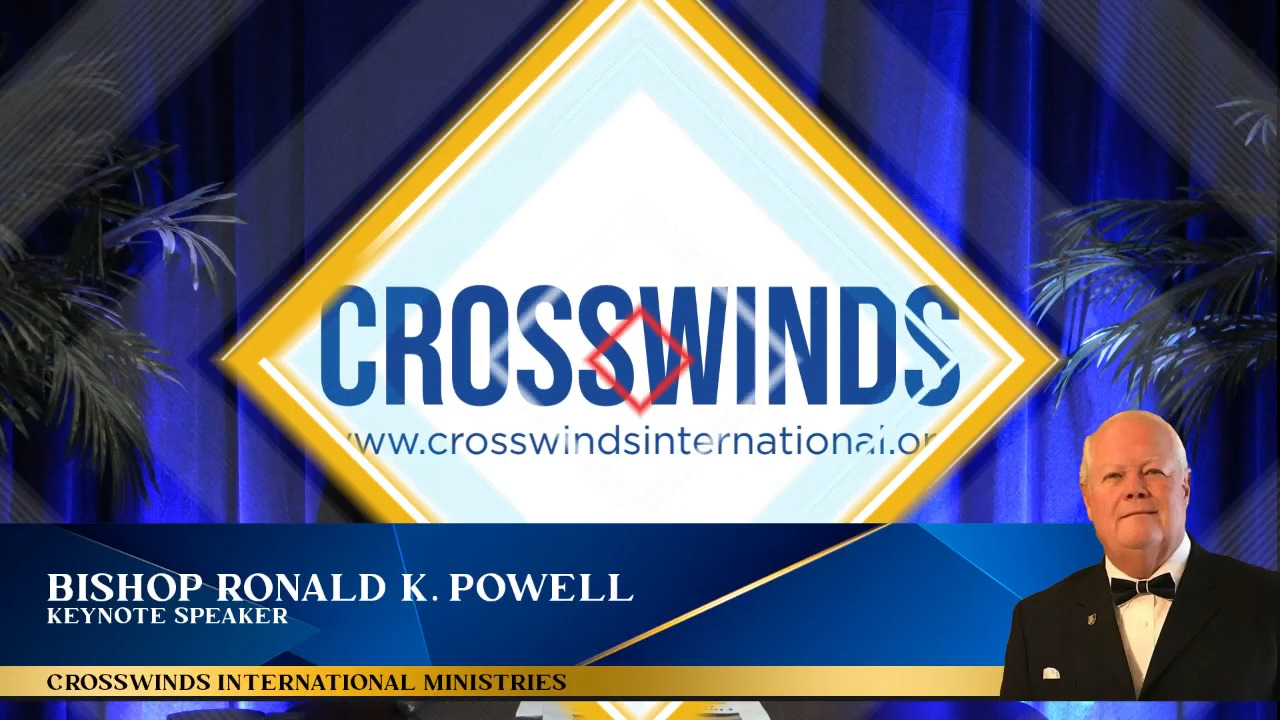 Today:
The Power and Necessity of Truth